ALINEAMIENTO ESTRATÉGICO DE LA ACADEMIA DE GUERRA DE LA FUERZA TERRESTRE
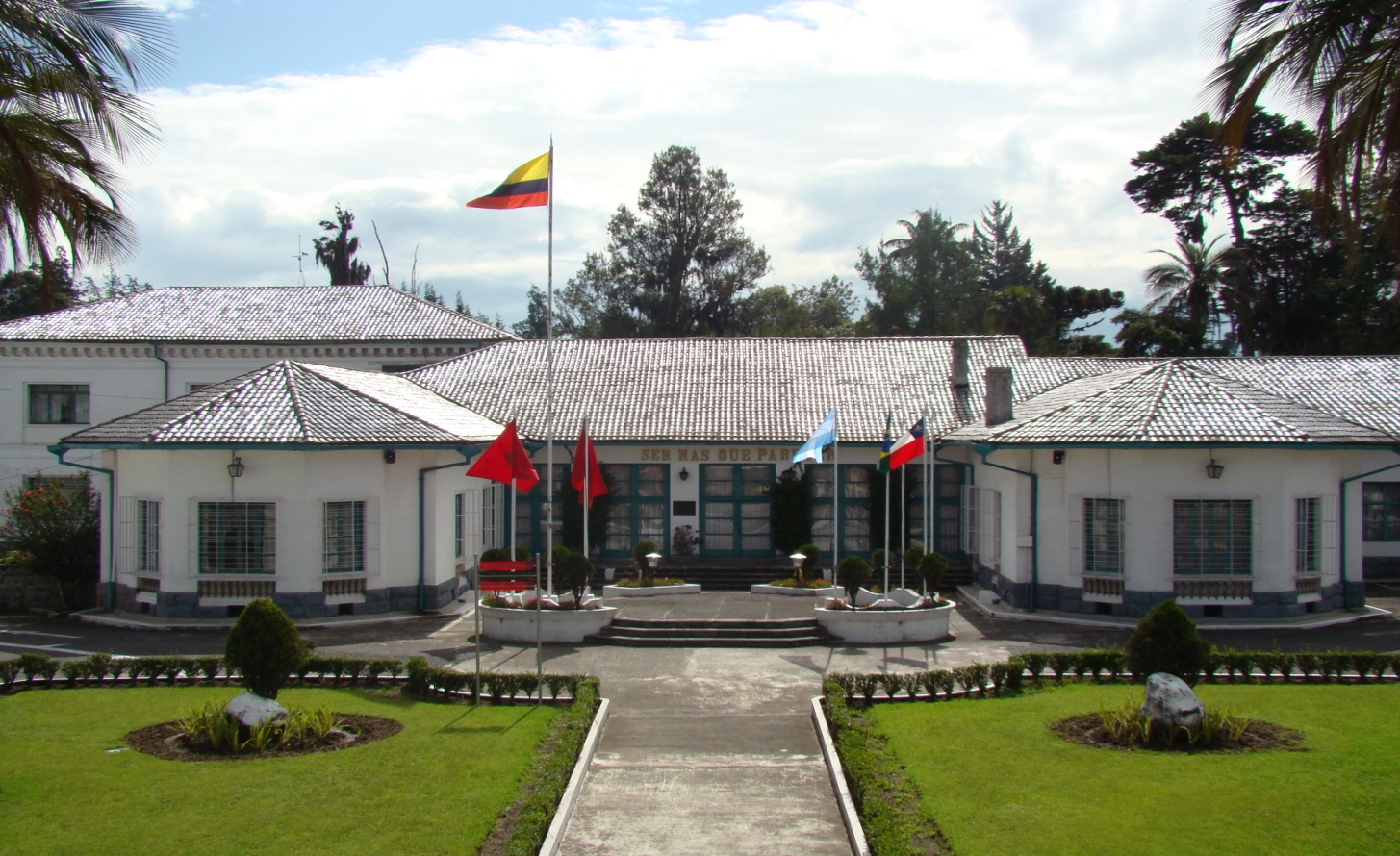 Rendir mucho, exteriorizarse poco, ser más que parecer
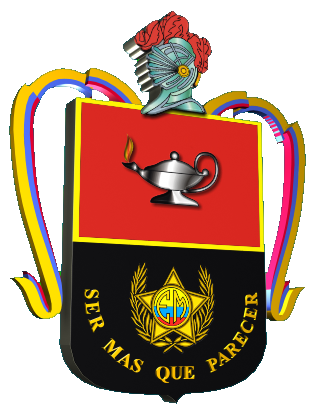 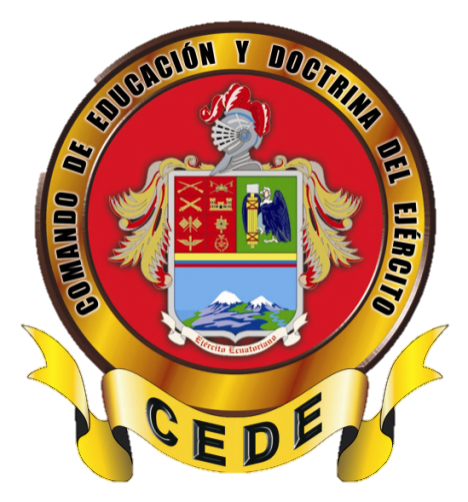 MAESTRÍA DE GESTIÓN DE CALIDAD Y PRODUCTIVIDAD MGCP-VII

Proponentes:
Crnl. Luis Altamirano
Crnl. Alex Balseca

Tema: ALINEAMIENTO ESTRATÉGICO DE LA A.G.F.T. 
A LOS OBJETIVOS DE CONTRIBUCIÓN DEL COMANDO DE EDUCACIÓN Y DOCTRINA DEL EJÉRCITO
PARTE  I
INTRODUCCIÓN:
ANTECEDENTES
PLANTEAMIENTO DEL PROBLEMA
OBJETIVOS DE LA INVESTIGACIÓN
PARTE  II
MARCO  TEÓRICO:
ELEMENTOS REFERENCIALES DE ANÁLISIS PREVIO AL PROCESO DE ALINEAMIENTO ESTRATÉGICO
MAPA  ESTRATÉGICO
MATRIZ ESTRATÉGICA DE NIVEL “0”
MATRIZ DE ALINEAMIENTO ESTRATÉGICO
INDICADORES DE GESTIÓN A LOS OBJETIVOS OPERACIONALES
MATRIZ DE DESEMPEÑO ESTRATÉGICO
LAS ACCIONES ESTRATÉGICAS Y COMPROMISOS
SUMARIO
PARTE  III
PROCESO DE ALINEAMIENTO. APLICACIÓN
PARTE  IV
CONCLUSIONES Y RECOMENDACIONES
PARTE  I
INTRODUCCIÓN:
ANTECEDENTES
PLANTEAMIENTO DEL PROBLEMA
OBJETIVOS DE LA INVESTIGACIÓN
PARTE  II
MARCO  TEÓRICO:
ELEMENTOS REFERENCIALES DE ANÁLISIS PREVIO AL PROCESO DE ALINEAMIENTO ESTRATÉGICO
MAPA  ESTRATÉGICO
MATRIZ ESTRATÉGICA DE NIVEL “0”
MATRIZ DE ALINEAMIENTO ESTRATÉGICO
INDICADORES DE GESTIÓN A LOS OBJETIVOS OPERACIONALES
MATRIZ DE DESEMPEÑO ESTRATÉGICO
LAS ACCIONES ESTRATÉGICAS Y COMPROMISOS
SUMARIO
PARTE  III
PROCESO DE ALINEAMIENTO. APLICACIÓN
PARTE  IV
CONCLUSIONES Y RECOMENDACIONES
INTRODUCCIÓN
ANTECEDENTES
RESEÑA  HISTÓRICA
SE PRODUCE EL PRIMER INTENTO DE LA CREACIÓN
INICIOS DEL SIGLO XX
A  G  F  T
SITUACIÓN QUE SE MATERIALIZA MEDIANTE ORDEN DE COMANDO DEL 11 DE JULIO DEL 2005
UNIFICACIÓN AGFT
E P F T
INTRODUCCIÓN
ANTECEDENTES
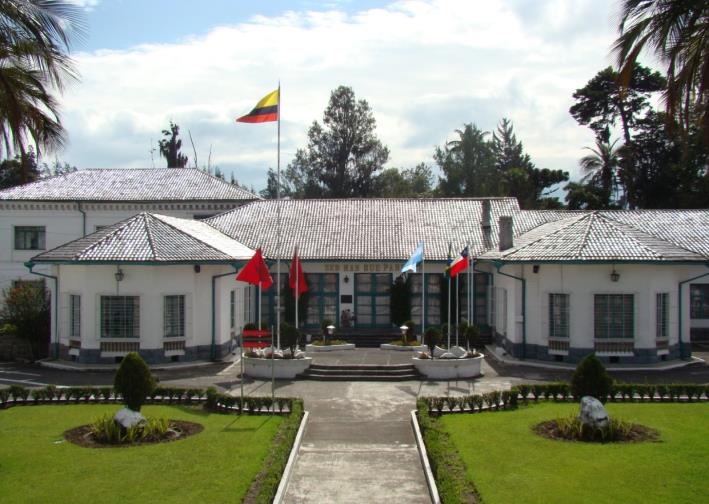 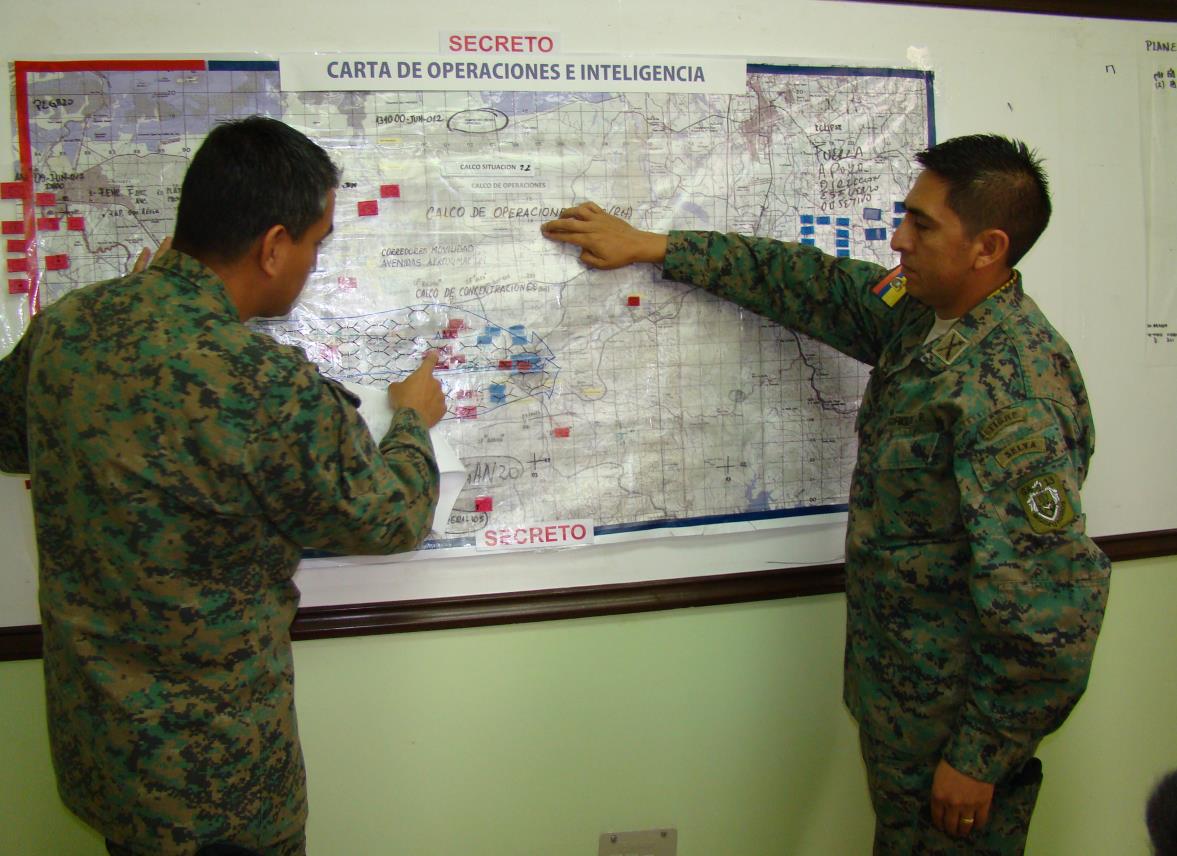 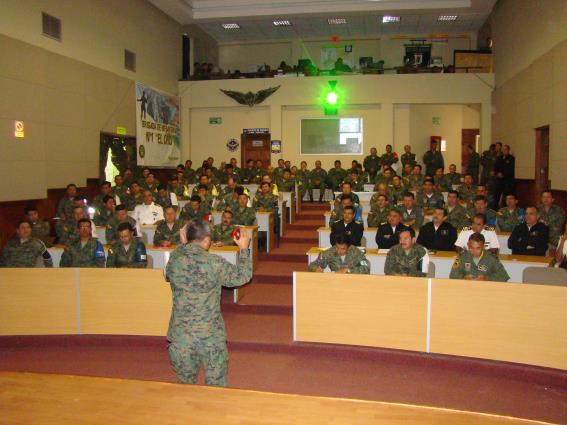 VISIÓN
"SER UN INSTITUTO DE PERFECCIONAMIENTO MILITAR REFERENTE EN EL ÁMBITO NACIONAL Y REGIONAL, FLEXIBLE PARA ADAPTARSE A LOS ESCENARIOS CAMBIANTES DEL CAMPO OPERATIVO Y EDUCATIVO, APOYADO CON INFRAESTRUCTURA Y TECNOLOGÍA DE PUNTA"
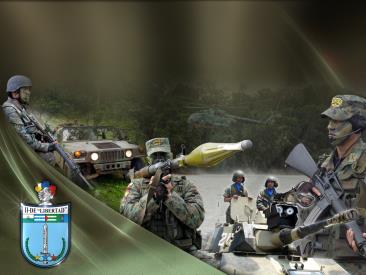 MISIÓN
"PERFECCIONAR FUTUROS COMANDANTES Y LÍDERES EN LOS NIVELES DE LA CONDUCCIÓN TÁCTICA, OPERATIVA Y ESTRATÉGICA, A TRAVÉS DE LOS MODELOS EDUCATIVOS ACORDES A LA PROFESIÓN MILITAR QUE FACULTE EL DESEMPEÑO EFICAZ Y EFICIENTE EN SU CAMPO OCUPACIONAL; PARTICIPAR EN LA GENERACIÓN DE DOCTRINA Y EN EL DESARROLLO DE INVESTIGACIÓN CIENTÍFICA PARA MEJORAR LAS CONDICIONES DEL EJÉRCITO. "
INTRODUCCIÓN
ANTECEDENTES
ESTRUCTURA  ORGANIZACIONAL
DIRECCIÓN
DIRECCIÓN
DPTO. GESTIÓN DE CALIDAD
DPTO. GESTIÓN DE CALIDAD
JUNTA DE ENSEÑANZA
JUNTA DE ENSEÑANZA
SEPRAC
SEPRAC
SUBDIRECCIÓN
SUBDIRECCIÓN
CENTRO MÉDICO
CENTRO MÉDICO
DPTO. ADMINISTRATIVO
DPTO. ADMINISTRATIVO
DPTO. FINANCIERO
DPTO. FINANCIERO
DPTO. COMUNIC. Y SISTEMAS
DPTO. COMUNIC. Y SISTEMAS
DPTO. ADMINISTRACIÓN ACADÉMICA
DPTO. ADMINISTRACIÓN ACADÉMICA
DPTO. EVALUACIÓN E INVESTIGACIÓN ACADÉMICA
DPTO. EVALUACIÓN E INVESTIGACIÓN ACADÉMICA
DPTO. PLANIFICACIÓN ACADÉMICA
DPTO. PLANIFICACIÓN ACADÉMICA
PROCESOS ESTRATÉGICOS
CURSOS
CURSOS
PROCESOS DE APOYO
PROCESOS FUNDAMENTALES
INTRODUCCIÓN
PLANTEAMIENTO  DEL  PROBLEMA
LA AGFT COMO PARTE DE SU PLANIFICACIÓN INSTITUCIONAL, ESTABLECIÓ UNA SERIE DE OBJETIVOS, QUE SE CONSTITUYEN EN OBJETIVOS DE CARÁCTER OPERACIONAL, TODA VEZ QUE ESTA ORGANIZACIÓN DEPENDE ORGÁNICAMENTE DEL COMANDO DE EDUCACIÓN Y DOCTRINA DEL EJÉRCITO (CEDE).
DEBIDO A LA CONCURRENCIA EN LA ELABORACIÓN DE LAS PLANIFICACIONES DEL CEDE Y LA AGFT LOS OBJETIVOS DE ESTAS ORGANIZACIONES NO TIENE SU CORRESPONDENCIA.
AUSENCIA DE CORRELACIÓN DE LOS OBJETIVOS OPERACIONALES Y OBJETIVOS DE CONTRIBUCIÓN, EVIDENCIAN COMO CONSECUENCIA QUE NO SE HAYA ESTABLECIDO UN SISTEMA DE MEDICIÓN DE LA GESTIÓN, LA TENDENCIA Y LAS POTENCIALES METAS.
INTRODUCCIÓN
PLANTEAMIENTO  DEL  PROBLEMA
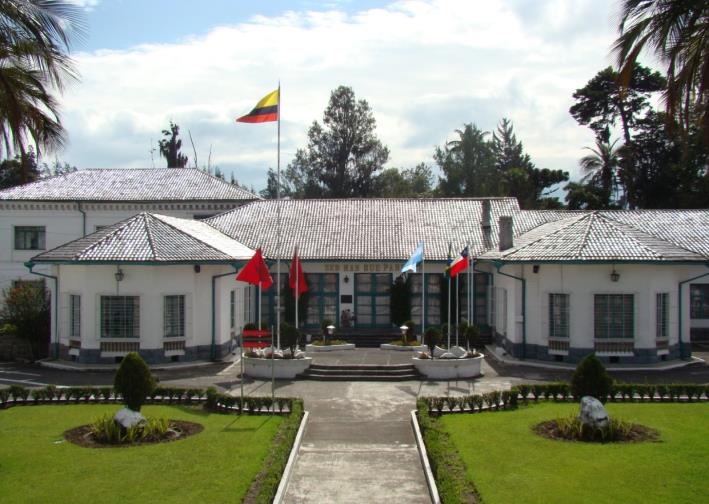 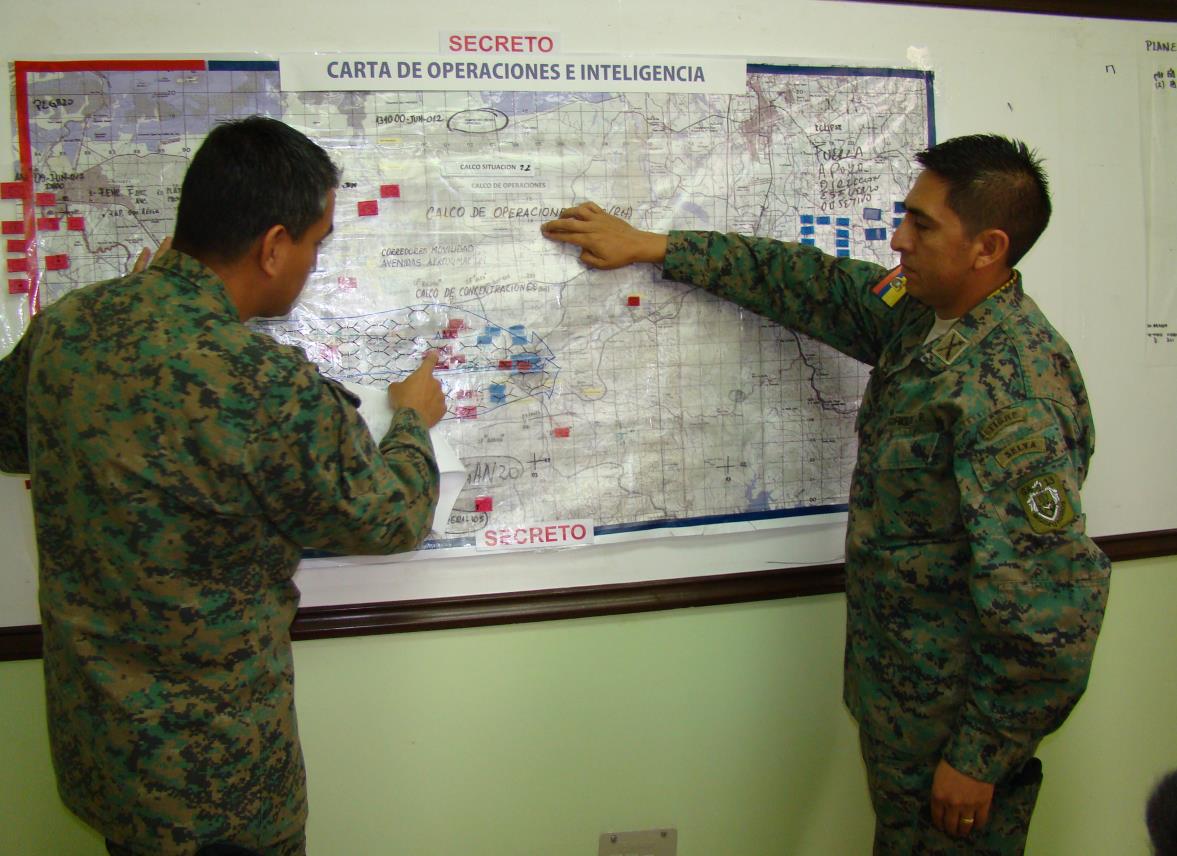 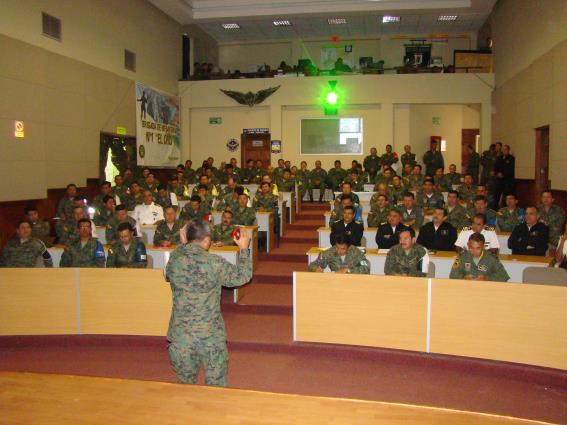 PROBLEMA DE INVESTIGACIÓN
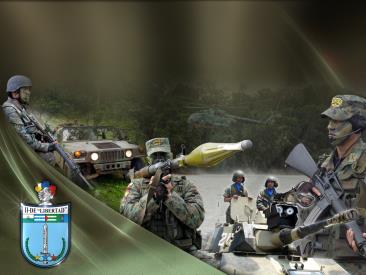 ¿CUÁLES SON LAS ACCIONES ESTRATÉGICAS, LIGADAS A LAS PERSPECTIVAS Y OBJETIVOS OPERACIONALES, QUE PERMITAN ESTABLECER LOS INDICADORES DE GESTIÓN, LA MATRIZ DE DESEMPEÑO ESTRATÉGICO, LOS FACTORES CRÍTICOS DE ÉXITO, LA CORRELACIÓN A LOS PROCESOS DE LA AGFT, Y LOS COMPROMISOS DE LOS DIFERENTES DEPARTAMENTOS Y SECCIONES DEL INSTITUTO?
INTRODUCCIÓN
PLANTEAMIENTO  DEL  PROBLEMA
LA METODOLOGÍA CONSTA DE LAS SIGUIENTES ETAPAS:
INTRODUCCIÓN
OBJETIVOS  DE  LA  INVESTIGACIÓN
OBJETIVO GENERAL
REALIZAR EL ALINEAMIENTO ESTRATÉGICO DE LA AGFT A LOS OBJETIVOS DE CONTRIBUCIÓN DEL COMANDO DE EDUCACIÓN Y DOCTRINA DE LA F.T.
INTRODUCCIÓN
OBJETIVOS  DE  LA  INVESTIGACIÓN
ANALIZAR LOS ELEMENTOS REFERENCIALES PARA EL ALINEAMIENTO ESTRATÉGICO.
ANALIZAR EL MAPA ESTRATÉGICO DE LA ACADEMIA DE GUERRA DE LA FUERZA TERRESTRE.
ESTABLECER LA MATRIZ ESTRATÉGICA DE NIVEL “0”, LO QUE INCLUYE INTERRELACIÓN DE LAS PERSPECTIVAS, OBJETIVOS ESTRATÉGICOS DE LA F.T. Y OBJETIVOS DE CONTRIBUCIÓN DEL C.E.D.E A LOS OBJETIVOS OPERACIONALES DE LA AGFT.
OBJETIVOS ESPECÍFICOS
DISEÑAR MATRIZ DE ALINEACIÓN ESTRATÉGICA, CON BASE A LOS OBJETIVOS OPERACIONALES DE LA AGFT, Y ACCIONES ESTRATÉGICAS A DEFINIRSE.
CONSTRUIR LOS INDICADORES DE GESTIÓN A LOS OBJETIVOS OPERACIONALES.
ELABORAR LA MATRIZ DE DESEMPEÑO ESTRATÉGICO.
PRIORIZAR LAS ACCIONES ESTRATÉGICAS Y LEVANTAR LOS COMPROMISOS A LAS MISMAS.
PARTE  I
INTRODUCCIÓN:
ANTECEDENTES
PLANTEAMIENTO DEL PROBLEMA
OBJETIVOS DE LA INVESTIGACIÓN
PARTE  II
MARCO  TEÓRICO:
ELEMENTOS REFERENCIALES DE ANÁLISIS PREVIO AL PROCESO DE ALINEAMIENTO ESTRATÉGICO
MAPA  ESTRATÉGICO
MATRIZ ESTRATÉGICA DE NIVEL “0”
MATRIZ DE ALINEAMIENTO ESTRATÉGICO
INDICADORES DE GESTIÓN A LOS OBJETIVOS OPERACIONALES
MATRIZ DE DESEMPEÑO ESTRATÉGICO
LAS ACCIONES ESTRATÉGICAS Y COMPROMISOS
SUMARIO
PARTE  III
PROCESO DE ALINEAMIENTO. APLICACIÓN
PARTE  IV
CONCLUSIONES Y RECOMENDACIONES
MARCO  TEÓRICO
c. PRINCIPIOS Y VALORES ORGANIZACIONALES
b. MISIÓN
a. VISIÓN
ELEMENTOS REFERENCIALES DE ANÁLISIS PREVIO AL PROCESO DE ALINEAMIENTO ESTRATÉGICO
1
d. FACTORES CRÍTICOS DE ÉXITO (lineamientos/identificar/$ Esfu
e. OBJETIVOS ESTRATÉGICOS (metas/largo plazo/M V
ES UNA HERRAMIENTA DE GESTIÓN QUE REPRESENTA LOS LINEAMIENTOS DE LA ALTA DIRECCIÓN POR MEDIO DE OBJETIVOS ESTRATÉGICOS RELACIONADA AL MENOS CUATRO PERSPECTIVAS, CON RELACIONES CAUSA-EFECTO: PERSPECTIVA FINANCIERA, DEL CLIENTE, DE LOS PROCESOS INTERNOS; Y LA PERSPECTIVA DE APRENDIZAJE Y CRECIMIENTO
MAPA  ESTRATÉGICO
2
MATRIZ ESTRATÉGICA DE NIVEL “0”
b. OBJETIVOS ESTRATÉGICOS, DE CONTRIBUCIÓN Y OPERACIONALES
a. LOS PILARES ESTRATÉGICOS  (EJES DE ACCIÓN) RZ
3
MARCO  TEÓRICO
MATRIZ DE ALINEAMIENTO ESTRATÉGICO
SE DETERMINAN ACC. ESTRATÉGICAS /OPERACIONALIZAN/PROYECTOS
4
EXPRESIONES CUANT./VARIABLES-PROCESO-VERIFICAR/CAL.PRO
LA MEDICIÓN POR MEDIO DE INDICADORES DEBE CUMPLIR CON:
INDICADORES DE GESTIÓN A LOS OBJETIVOS OPERACIONALES
5
EXISTA UNA META POR INDICADOR
RELEVANTE
ALCANZABLE
CUANTIFICABLE
ESPECÍFICO
MEDIBLE
INDICADORES CLAVES DE DESEMPEÑO (KPI)
MATRIZ DE DESEMPEÑO ESTRATÉGICO
6
MEDIR EL NIVEL DE DESEMPEÑO DE UN PROCESO/ALCANZÓ OBJ FIJADO
PARTE  I
INTRODUCCIÓN:
ANTECEDENTES
PLANTEAMIENTO DEL PROBLEMA
OBJETIVOS DE LA INVESTIGACIÓN
PARTE  II
MARCO  TEÓRICO:
ELEMENTOS REFERENCIALES DE ANÁLISIS PREVIO AL PROCESO DE ALINEAMIENTO ESTRATÉGICO
MAPA  ESTRATÉGICO
MATRIZ ESTRATÉGICA DE NIVEL “0”
MATRIZ DE ALINEAMIENTO ESTRATÉGICO
INDICADORES DE GESTIÓN A LOS OBJETIVOS OPERACIONALES
MATRIZ DE DESEMPEÑO ESTRATÉGICO
LAS ACCIONES ESTRATÉGICAS Y COMPROMISOS
SUMARIO
PARTE  III
PROCESO DE ALINEAMIENTO. APLICACIÓN
PARTE  IV
CONCLUSIONES Y RECOMENDACIONES
PROCESO  DE  ALINEAMIENTO.  APLICACIÓN
ELEMENTOS REFERENCIALES DE ANÁLISIS PREVIO AL PROCESO DE ALINEAMIENTO ESTRATÉGICO
1
a. ANÁLISIS DE LA VISIÓN
b. ANÁLISIS DE LA MISIÓN
c. ANÁLISIS DE LOS PRINCIPIOS Y VALORES ORGANIZACIONALES
d. FACTORES CRÍTICOS DE ÉXITO
PROCESO  DE  ALINEAMIENTO.  APLICACIÓN
ELEMENTOS REFERENCIALES DE ANÁLISIS PREVIO AL PROCESO DE ALINEAMIENTO ESTRATÉGICO
1
c. ANÁLISIS DE LOS PRINCIPIOS Y VALORES ORGANIZACIONALES
PROCESO  DE  ALINEAMIENTO.  APLICACIÓN
ELEMENTOS REFERENCIALES DE ANÁLISIS PREVIO AL PROCESO DE ALINEAMIENTO ESTRATÉGICO
1
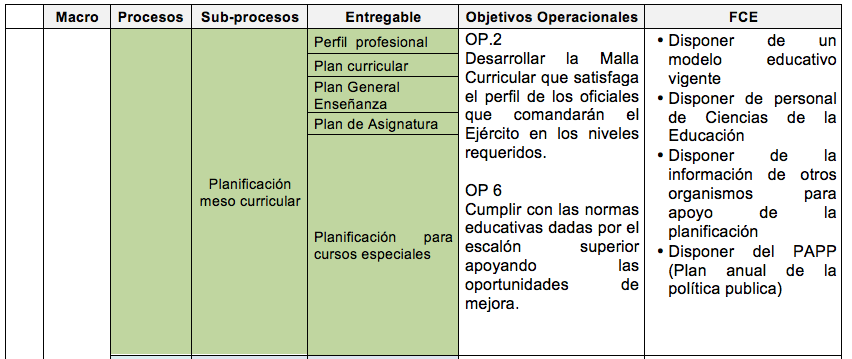 PLANIFICACIÓN ACADÉMICA
d. FACTORES CRÍTICOS DE ÉXITO
PROCESO  DE  ALINEAMIENTO.  APLICACIÓN
e. OBJETIVOS  ESTRATÉGICOS  (OPERACIONALES PARA LA AGFT)
PROCESO  DE  ALINEAMIENTO.  APLICACIÓN
e. OBJETIVOS  ESTRATÉGICOS  (OPERACIONALES PARA LA AGFT)
PROCESO  DE  ALINEAMIENTO.  APLICACIÓN
e. OBJETIVOS  ESTRATÉGICOS  (OPERACIONALES PARA LA AGFT)
PROCESO  DE  ALINEAMIENTO.  APLICACIÓN
e. OBJETIVOS  ESTRATÉGICOS  (OPERACIONALES PARA LA AGFT)
PROCESO  DE  ALINEAMIENTO.  APLICACIÓN
MAPA  ESTRATÉGICO
2
PERSPECTIVA DE IMPACTO AL ESTADO Y COMUNIDAD (CLIENTE)
PERSPECTIVA DE LA EFECTIVIDAD OPERACIONAL (PROCESOS INTERNOS)
PERSPECTIVA DE LA ADAPTACIÓN A CAMBIOS (APRENDIZAJE Y CONOCIMIENTO)
PERSPECTIVA DE DESARROLLO DEL TALENTO HUMANO (APRENDIZAJE Y CRECIMIENTO)
PERSPECTIVA DE ECONOMÍA Y DEFENSA (FINANCIERA)
PROCESO  DE  ALINEAMIENTO.  APLICACIÓN
MAPA  ESTRATÉGICO
2
PROCESO  DE  ALINEAMIENTO.  APLICACIÓN
MAPA  ESTRATÉGICO
2
MAPA  ESTRATÉGICO  DE  LA  AGFT
VISIÓN
"SER UN INSTITUTO DE PERFECCIONAMIENTO MILITAR REFERENTE EN EL ÁMBITO NACIONAL Y REGIONAL, FLEXIBLE PARA ADAPTARSE A LOS ESCENARIOS CAMBIANTES DEL CAMPO OPERATIVO Y EDUCATIVO, APOYADO CON INFRAESTRUCTURA Y TECNOLOGÍA DE PUNTA"
IMPACTO  AL ESTADO  Y COMUNIDAD
FORTALECER LA CULTURA DE SEGURIDAD DEL MILITAR CONSIDERANDO PROGRAMAS DE ADMINISTRACIÓN Y GESTIÓN DE RIESGOS
CONTAR CON NIVELES ÓPTIMOS DE IMAGEN INSTITUCIONAL CON LA COMUNIDAD, Y AL INTERIOR DE LA AGE
MISIÓN
"PERFECCIONAR FUTUROS COMANDANTES Y LÍDERES EN LOS NIVELES DE LA CONDUCCIÓN TÁCTICA, OPERATIVA Y ESTRATÉGICA, A TRAVÉS DE LOS MODELOS EDUCATIVOS ACORDES A LA PROFESIÓN MILITAR QUE FACULTE EL DESEMPEÑO EFICAZ Y EFICIENTE EN SU CAMPO OCUPACIONAL; PARTICIPAR EN LA GENERACIÓN DE DOCTRINA Y EN EL DESARROLLO DE INVESTIGACIÓN CIENTÍFICA PARA MEJORAR LAS CONDICIONES DEL EJÉRCITO”
EFECTIVIDAD OPERACIONAL
DESARROLLAR LA MALLA CURRICULAR QUE SATISFAGA EL PERFIL DE LOS OFICIALES QUE COMANDARAN EL EJÉRCITO EN LOS NIVELES REQUERIDOS
CONTAR CON LA INFRAESTRUCTURA ACADÉMICA Y TECNOLOGÍA ADECUADA PARA LA GESTIÓN EDUCATIVA
IMPLEMENTAR EL MODELO DE DIRECCIONAMIENTO ESTRATÉGICO PARA LA AGE
CUMPLIR CON LAS NORMAS EDUCATIVAS DADAS POR EL ESCALÓN SUPERIOR APOYANDO LAS OPORTUNIDADES DE MEJORA
DESARROLLAR PROYECTOS DE INVESTIGACIÓN Y DESARROLLO APLICABLES AL ACCIONAR DE LA DEFENSA
ADAPTACIÓN A  CAMBIOS
MANTENER UN ALTO NIVEL DE COMPETENCIA CON EL PERSONAL DE OFICIALES ALUMNOS, DOCENTES Y DIRECTIVOS
PROPORCIONAR LA DOCTRINA ACADÉMICA QUE PERMITA EL ENTRENAMIENTO Y DESARROLLO DEL OFICIAL
INCREMENTAR GRADUALMENTE LA SATISFACCIÓN DE LOS COLABORADORES DE LA AGE
OPTIMIZAR LA ADMINISTRACIÓN Y EMPLEO DE LOS RECURSOS ECONÓMICOS DE LA AGE
ALCANZAR EL ESCALÓN SUPERIOR DE LOS RECURSOS ECONÓMICOS PLANIFICADOS Y/O GESTIONAR LO REQUERIDO POR MEDIO DE AUTOGESTIÓN
APRENDIZAJE  Y CRECIMIENTO
ECONOMÍA  DE DEFENSA
ALCANZAR DEL MANDO, LA ESTABILIDAD NECESARIA DEL CUERPO DIRECTIVO Y DOCENTE
PROCESO  DE  ALINEAMIENTO.  APLICACIÓN
MATRIZ ESTRATÉGICA DE NIVEL “0”
3
PROCESO  DE  ALINEAMIENTO.  APLICACIÓN
MATRIZ DE ALINEAMIENTO ESTRATÉGICO
4
PROCESO  DE  ALINEAMIENTO.  APLICACIÓN
MATRIZ DE ALINEAMIENTO ESTRATÉGICO
4
ACCIONES ESTRATÉGICAS INCLUIDAS EN LA MATRIZ CON LOS RESPONSABLES ORGANIZACIONALES:
FORTALECER LA INTEROPERATIVIDAD ACADÉMICA DE AGFT CON LAS OTRAS FUERZAS Y OTROS ENTES EDUCATIVOS (INTERNOS Y EXTERNOS) POR MEDIO DE CONVENIOS.
AC  7
MANTENER REUNIONES PERIÓDICAS DE PLANIFICACIÓN ESTRATÉGICA QUE PERMITA EL SEGUIMIENTO, CONTROL Y AJUSTE DE OBJETIVOS, ACCIONES Y METAS; ASÍ COMO TAMBIÉN EL CONTROL DE LOS PRESUPUESTOS Y PROYECTOS.
AC  27
PROCESO  DE  ALINEAMIENTO.  APLICACIÓN
MATRIZ DE ALINEAMIENTO ESTRATÉGICO
4
El Objetivo de contribución N 5 que es “Contar con Infraestructura académica y tecnología adecuada para la gestión educativa”. se ha determinado cuatro acciones de contribución. 

Una de estas es la AC 15 que indica: Acondicionar la infraestructura "Campamento No.01"; y construcción de nuevas Instalaciones de la A.G.F.T; en el "Campamento No.02". Esta acción esta dentro de la perspectiva de Efectividad Operacional, toda vez que tiene incidencia al ejecutar en el impacto que se causa al estado y la comunidad.
PROCESO  DE  ALINEAMIENTO.  APLICACIÓN
INDICADORES DE GESTIÓN A LOS OBJETIVOS OPERACIONALES
5
MATRIZ DE DESEMPEÑO ESTRATÉGICO
6
OBJ. 1.- CONTAR CON NIVELES ÓPTIMOS DE IMAGEN INSTITUCIONAL CON LA COMUNIDAD, Y AL INTERIOR DE LA AGFT.
MATRIZ DE DESEMPEÑO ESTRATÉGICO
6
MATRIZ DE DESEMPEÑO ESTRATÉGICO
6
OBJ. 5.- CONTAR CON INFRAESTRUCTURA ACADÉMICA Y TECNOLOGÍA ADECUADA PARA LA GESTIÓN EDUCATIVA
MATRIZ DE DESEMPEÑO ESTRATÉGICO
6
OJO
PROCESO  DE  ALINEAMIENTO.  APLICACIÓN
LAS ACCIONES ESTRATÉGICAS Y COMPROMISOS
7
DETERMINACIÓN DE COMPROMISOS
PROCESO  DE  ALINEAMIENTO - APLICACIÓN
LAS ACCIONES ESTRATÉGICAS Y COMPROMISOS
7
ESTABLECIMIENTO DE PRIORIDADES DE LAS ACCIONES ESTRATÉGICAS
FACTORES EMPLEADOS EN LA PRIORIZACIÓN:
PROCESO  DE  ALINEAMIENTO -  APLICACIÓN
LAS ACCIONES ESTRATÉGICAS Y COMPROMISOS
7
ESTABLECIMIENTO DE PRIORIDADES DE LAS ACCIONES ESTRATÉGICAS
PROCESO  DE  ALINEAMIENTO - APLICACIÓN
LAS ACCIONES ESTRATÉGICAS Y COMPROMISOS
7
ESTABLECIMIENTO DE PRIORIDADES DE LAS ACCIONES ESTRATÉGICAS
LAS ACCIONES DE MAYOR IMPACTO SON EN EL SIGUIENTE ORDEN: 24; 1;  3 y 4; 5 y 10.
PARTE  I
INTRODUCCIÓN:
ANTECEDENTES
PLANTEAMIENTO DEL PROBLEMA
OBJETIVOS DE LA INVESTIGACIÓN
PARTE  II
MARCO  TEÓRICO:
ELEMENTOS REFERENCIALES DE ANÁLISIS PREVIO AL PROCESO DE ALINEAMIENTO ESTRATÉGICO
MAPA  ESTRATÉGICO
MATRIZ ESTRATÉGICA DE NIVEL “0”
MATRIZ DE ALINEAMIENTO ESTRATÉGICO
INDICADORES DE GESTIÓN A LOS OBJETIVOS OPERACIONALES
MATRIZ DE DESEMPEÑO ESTRATÉGICO
LAS ACCIONES ESTRATÉGICAS Y COMPROMISOS
SUMARIO
PARTE  III
PROCESO DE ALINEAMIENTO. APLICACIÓN
PARTE  IV
CONCLUSIONES  Y  RECOMENDACIONES
CONCLUSIONES
EL ALINEAMIENTO ESTRATÉGICO SE LO REALIZÓ HACIA EL COMANDO DE EDUCACIÓN Y DOCTRINA DEL EJÉRCITO TENIENDO COMO RESULTADO DE LA MATRIZ ESTRATÉGICA, 13 OBJETIVOS OPERACIONALES, 44 ACCIONES ESTRATÉGICAS Y 138 COMPROMISOS.
SE ESTABLECE UNA CONCORDANCIA CON LOS OBJETIVOS ESTRATÉGICOS (OPERACIONALES).
EXISTE UNA ESTRECHA CORRELACIÓN DE LOS PRINCIPIOS INSTITUCIONALES Y LOS VALORES INSTITUCIONALES.
LOS FACTORES CRÍTICOS DE ÉXITO LEVANTADOS ESTÁN EN CONCORDANCIA CON LOS PROCESOS Y ENTREGABLES, Y LOS OBJETIVOS OPERACIONALES DE LA AGFT.
EL MAPA ESTRATÉGICO SE REALIZÓ ACORDE A LAS “PERSPECTIVAS” QUE SE EMPLEAN EN LA FUERZA TERRESTRE.
NO EXISTIÓ NECESIDAD DE REAJUSTAR LOS OBJETIVOS OPERACIONALES A LOS DEL CEDE UNA VEZ DETERMINADA LA CORRELACIÓN CON BASE AL ANÁLISIS REALIZADO.
LOS INDICADORES DE DESEMPEÑO SE DESARROLLARON PARA CADA ACCIÓN ESTRATÉGICA, ESTABLECIENDO EN ALGUNOS CASOS MÁS DE UNO. A CADA UNO DE ESTOS SE ESTABLECIÓ UNA DEFINICIÓN Y DESCRIPCIÓN, EN CONCORDANCIA A LA FÓRMULA DE CÁLCULO.
RECOMENDACIONES
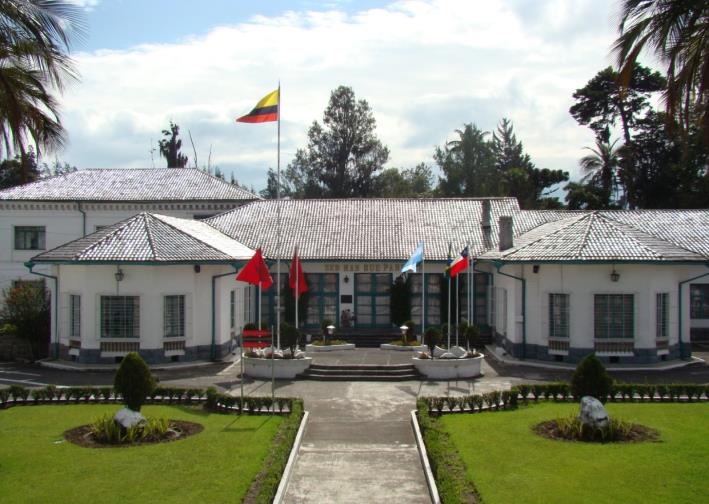 PERFECCIONAR LOS INDICADORES DE GESTIÓN. (INFORMACIÓN - IMPLEMENTACIÓN)
SOCIALIZAR EL MAPA ESTRATÉGICO A LOS NIVELES DE GESTIÓN.
CONTAR CON UN PLAN DE CAPACITACIÓN PERMANENTE EN LA METODOLOGÍA DEL DIRECCIONAMIENTO PARA TODOS LOS RESPONSABLES ESTRATÉGICOS Y ALTA DIRECCIÓN.
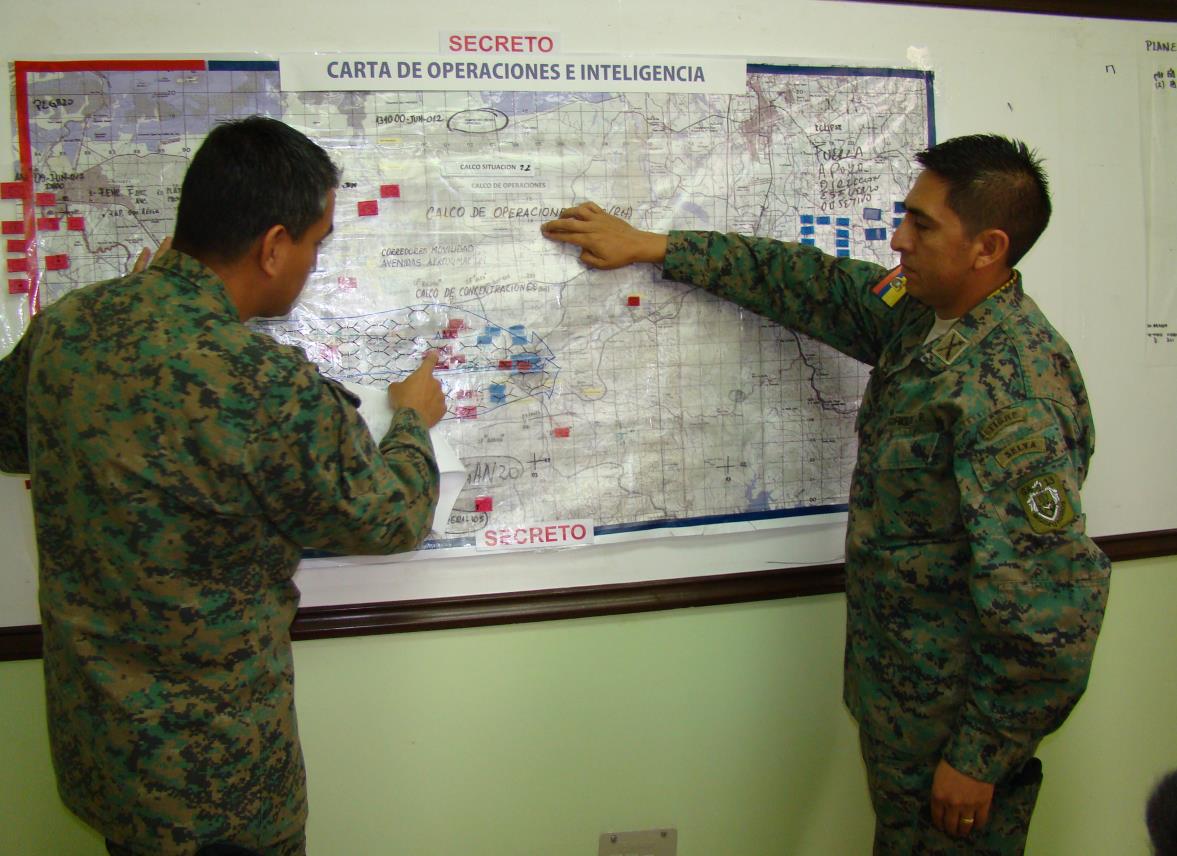 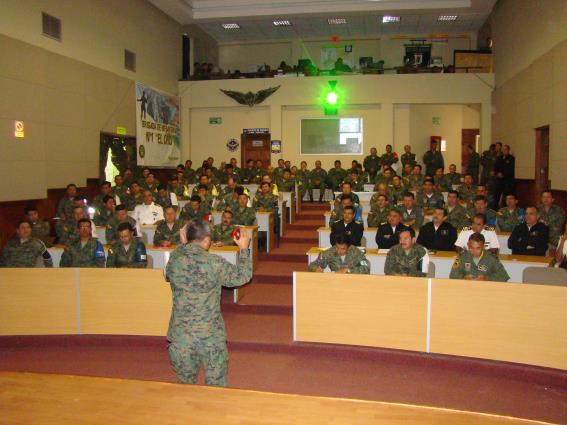 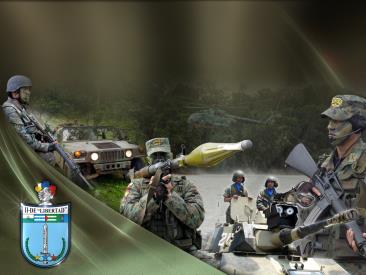 ACADEMIA DE GUERRA DEL EJÉRCITO
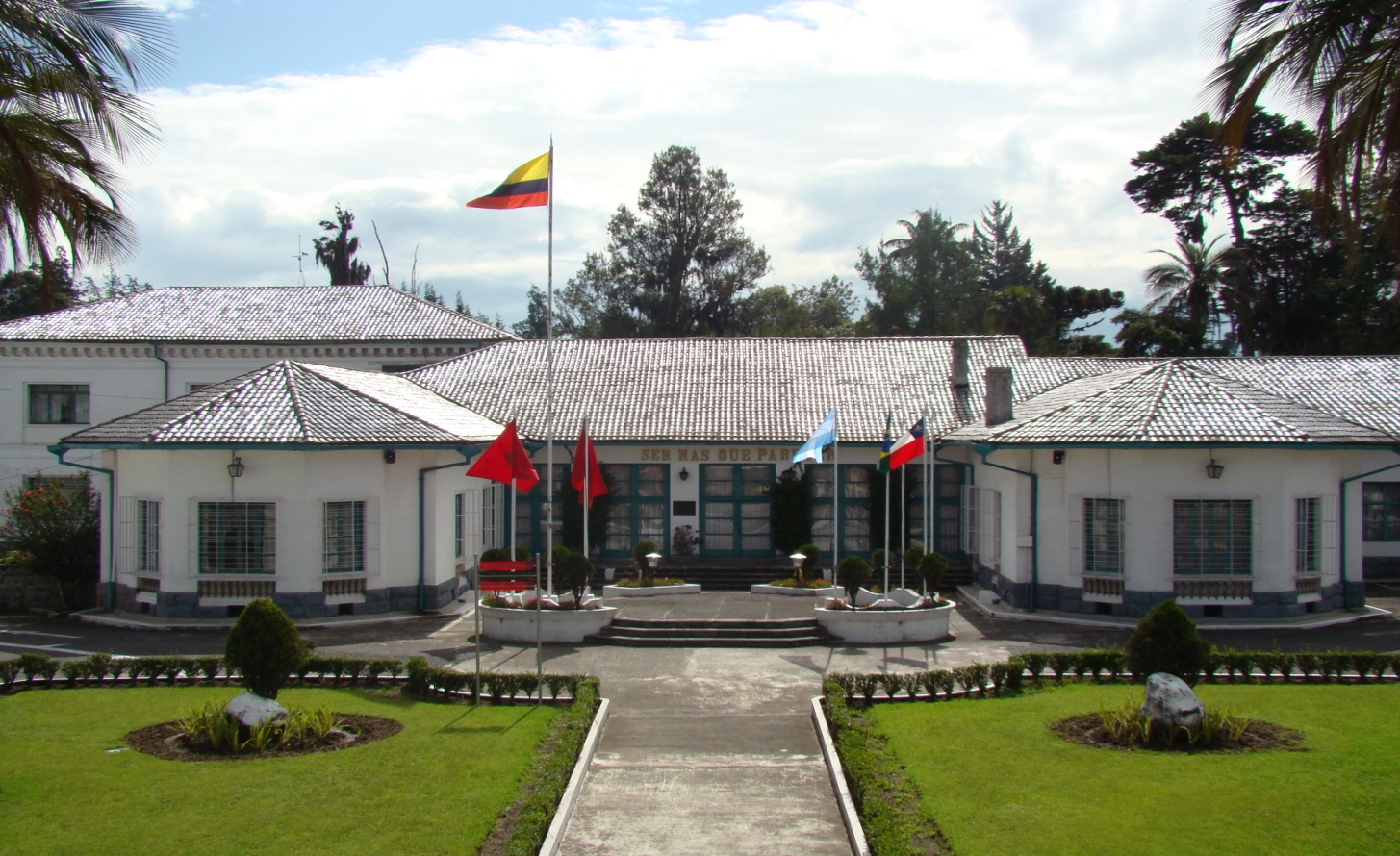 GRACIAS SU ATENCIÓN
Rendir mucho, exteriorizarse poco, ser más que parecer